自闭症家庭如何寻求社会帮助
徐芯怡
自闭症家庭如何寻求社会帮助
2
1
3
社区/政府/组织
学校/培训机构/老师
医院/医保
学校/培训机构/老师
01
01
1
自闭症儿童可就读的学校
自闭症儿童康复学校/康复中心

特殊教育学校

自行寻找特训老师
01
特殊教育学校暂行规程
部分自闭症儿童康复学校 有“贫困自闭症儿童救助计划”，
给贫困家庭减免学费、接受社会各界爱心人士的资助。
社区/政府/组织
02
02
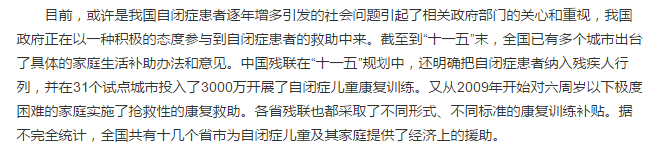 家长可填写相关申请表申请补助资金。
各地政府指定当地最好的几所康复机构作为残联的指定机构，然后在定点康复机构做康复训练的本地自闭症儿童可以获得政府的补助，由政府把钱拨款到定点的自闭症康复机构，最后再由机构减免孩子的学费。
医院/医保
03
03
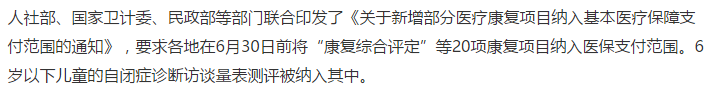 注：此文件由组员王晓慧查得
谢谢大家